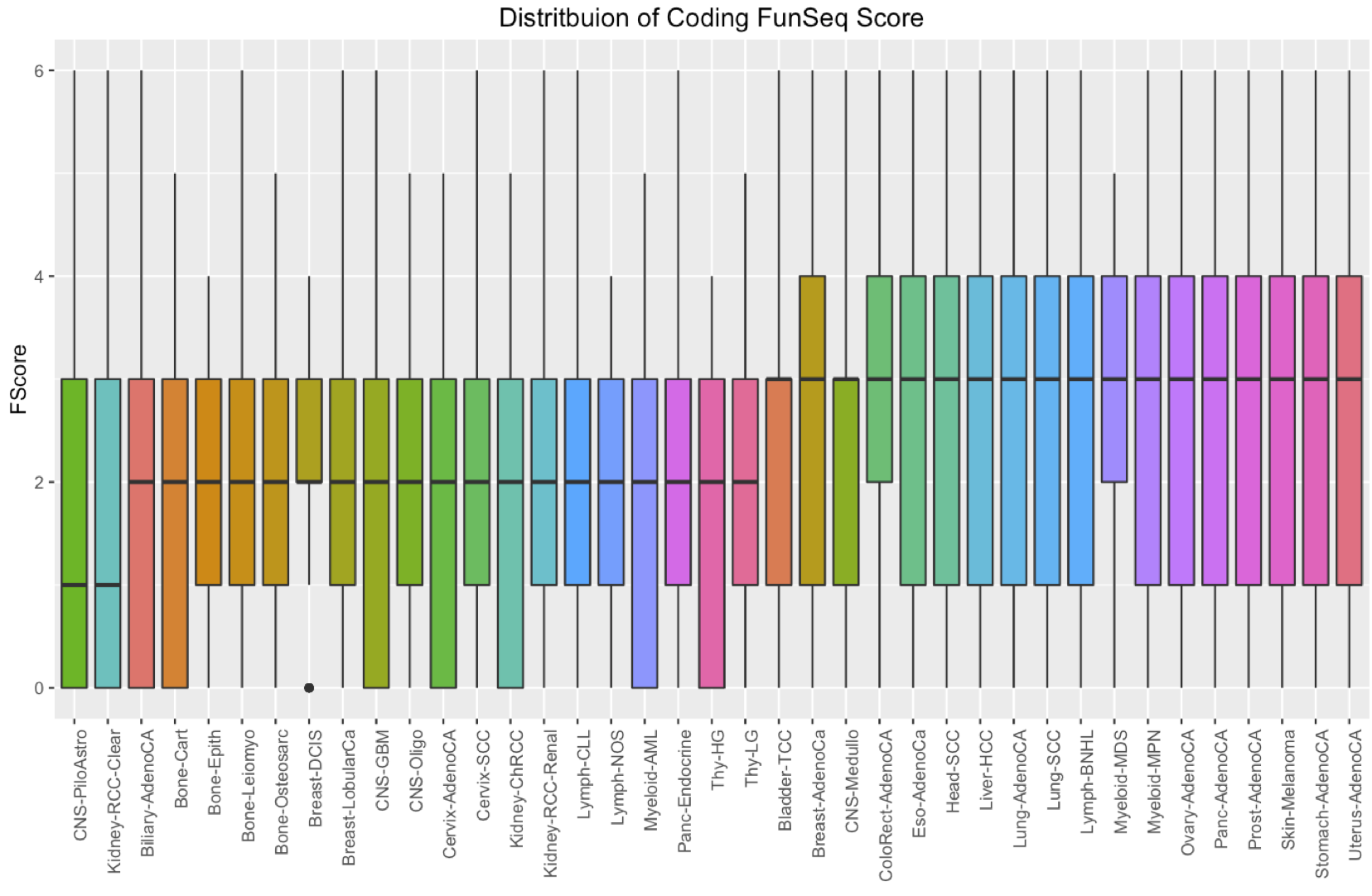 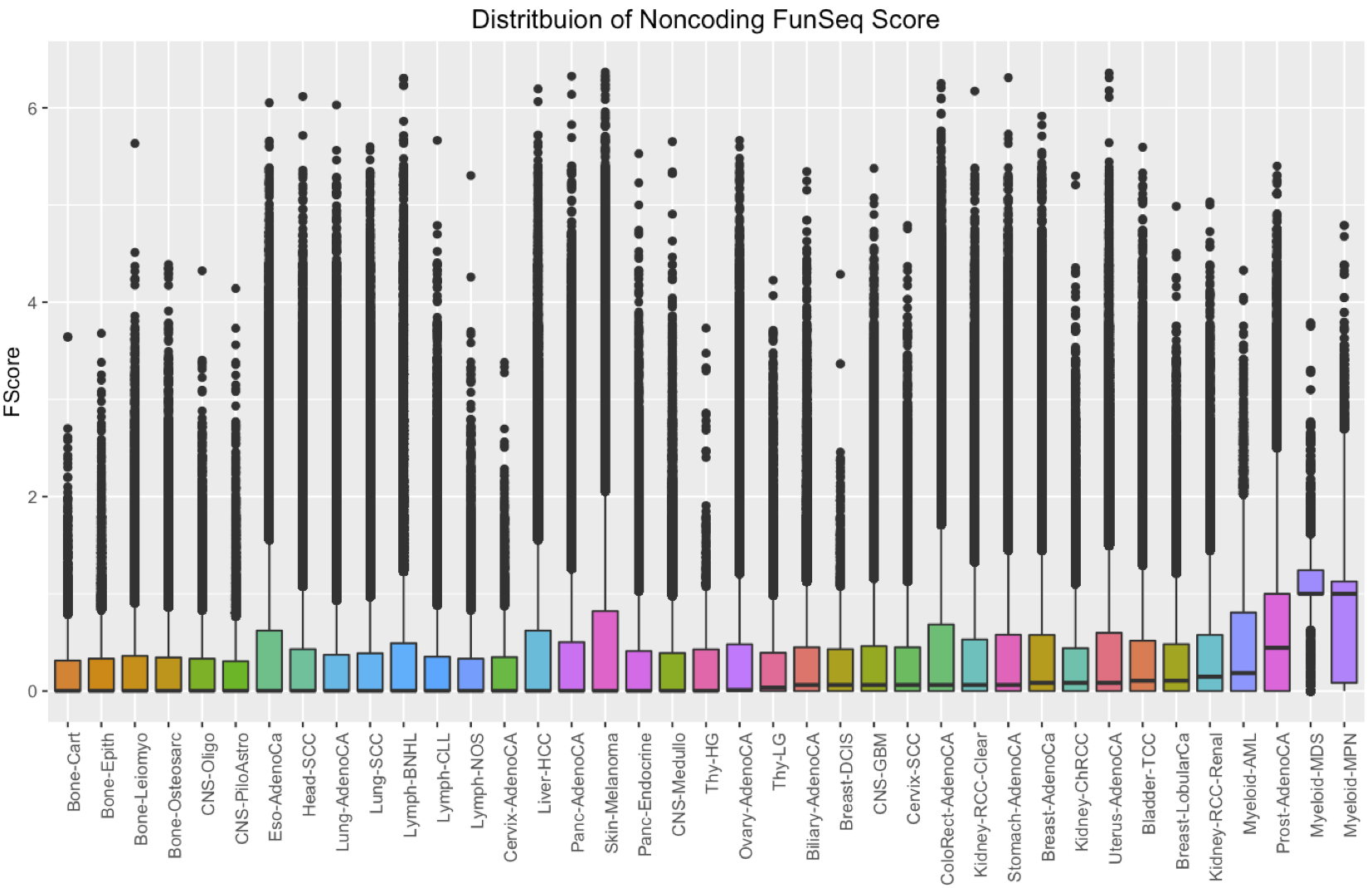 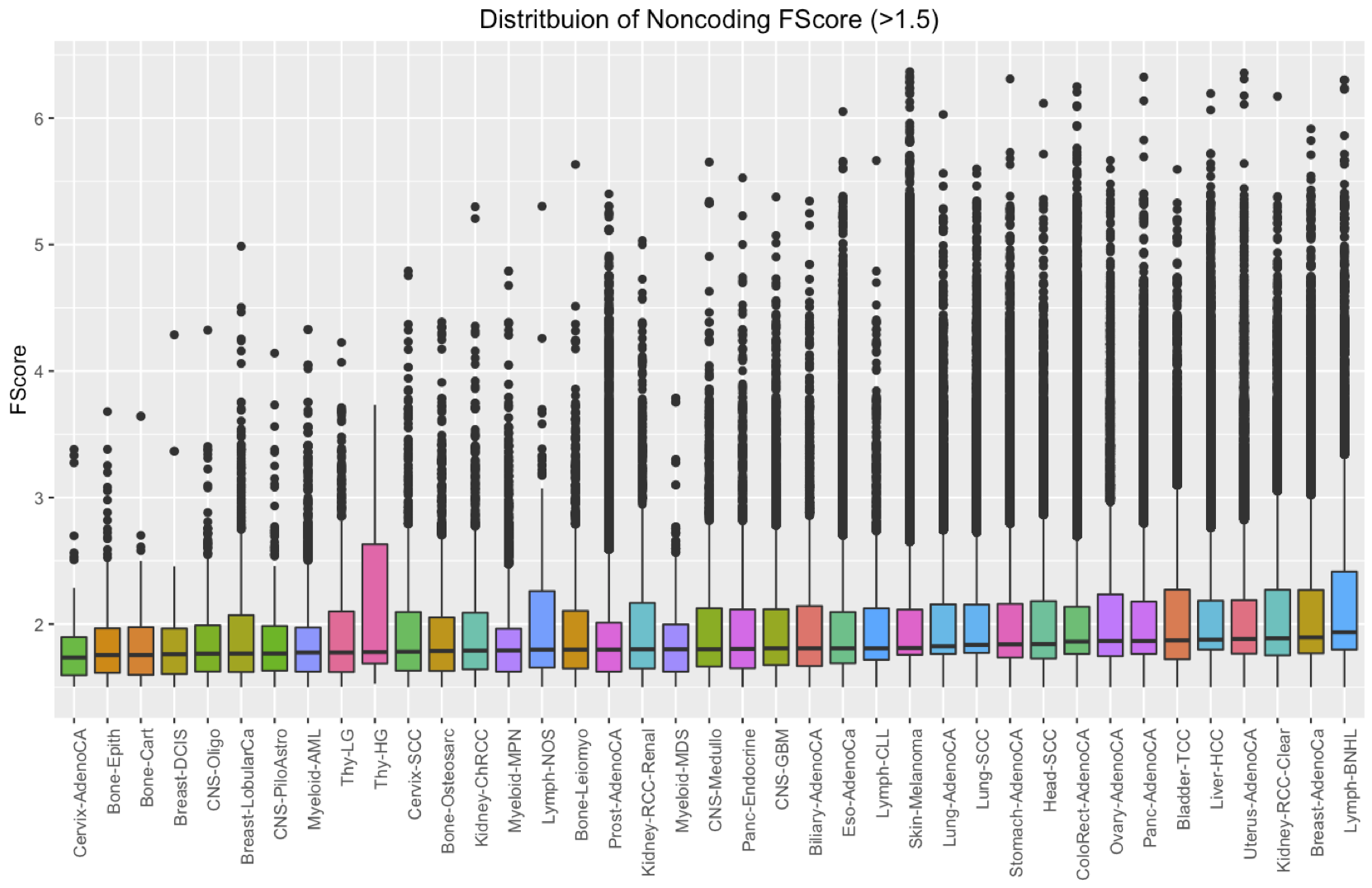 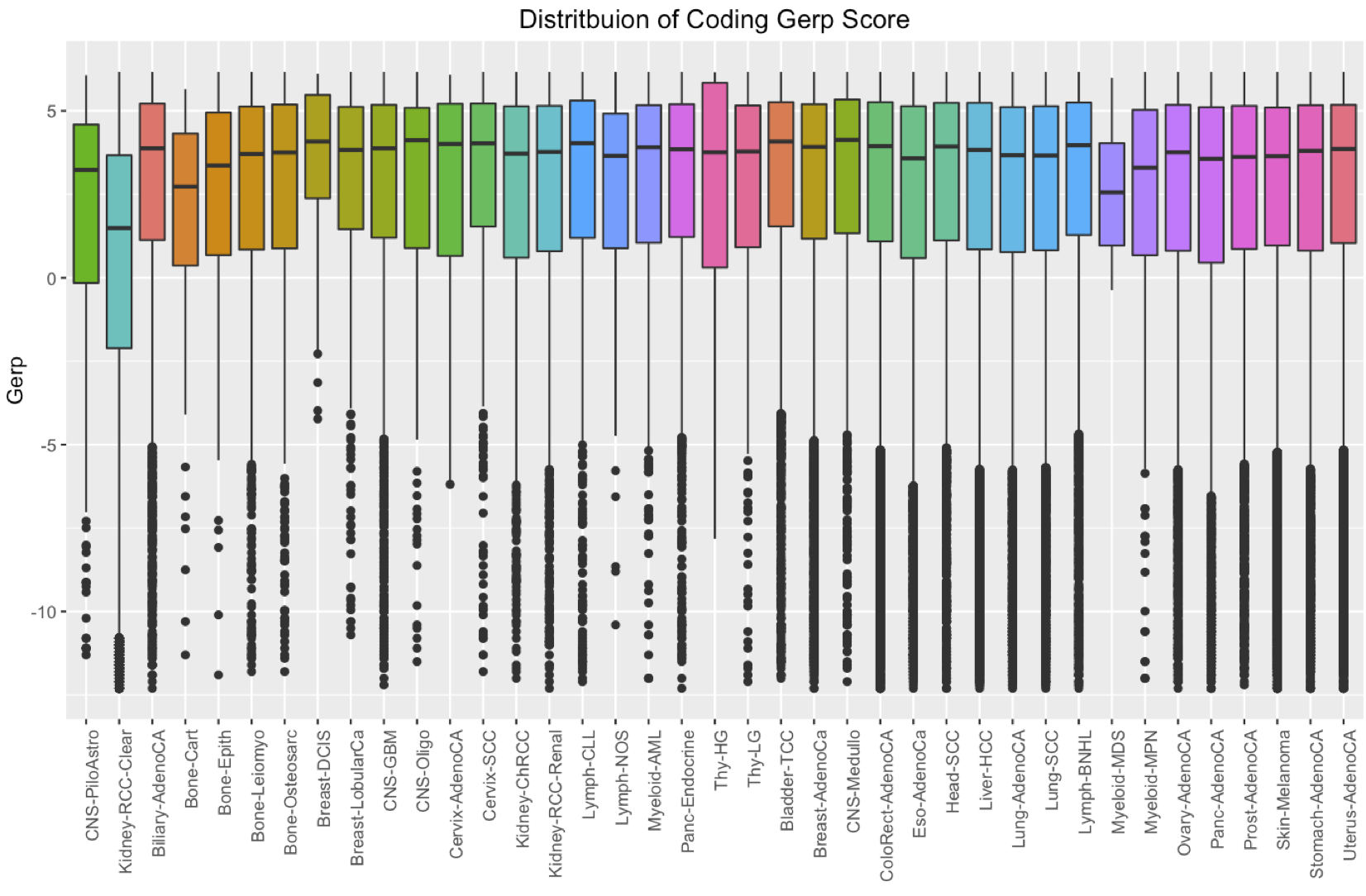 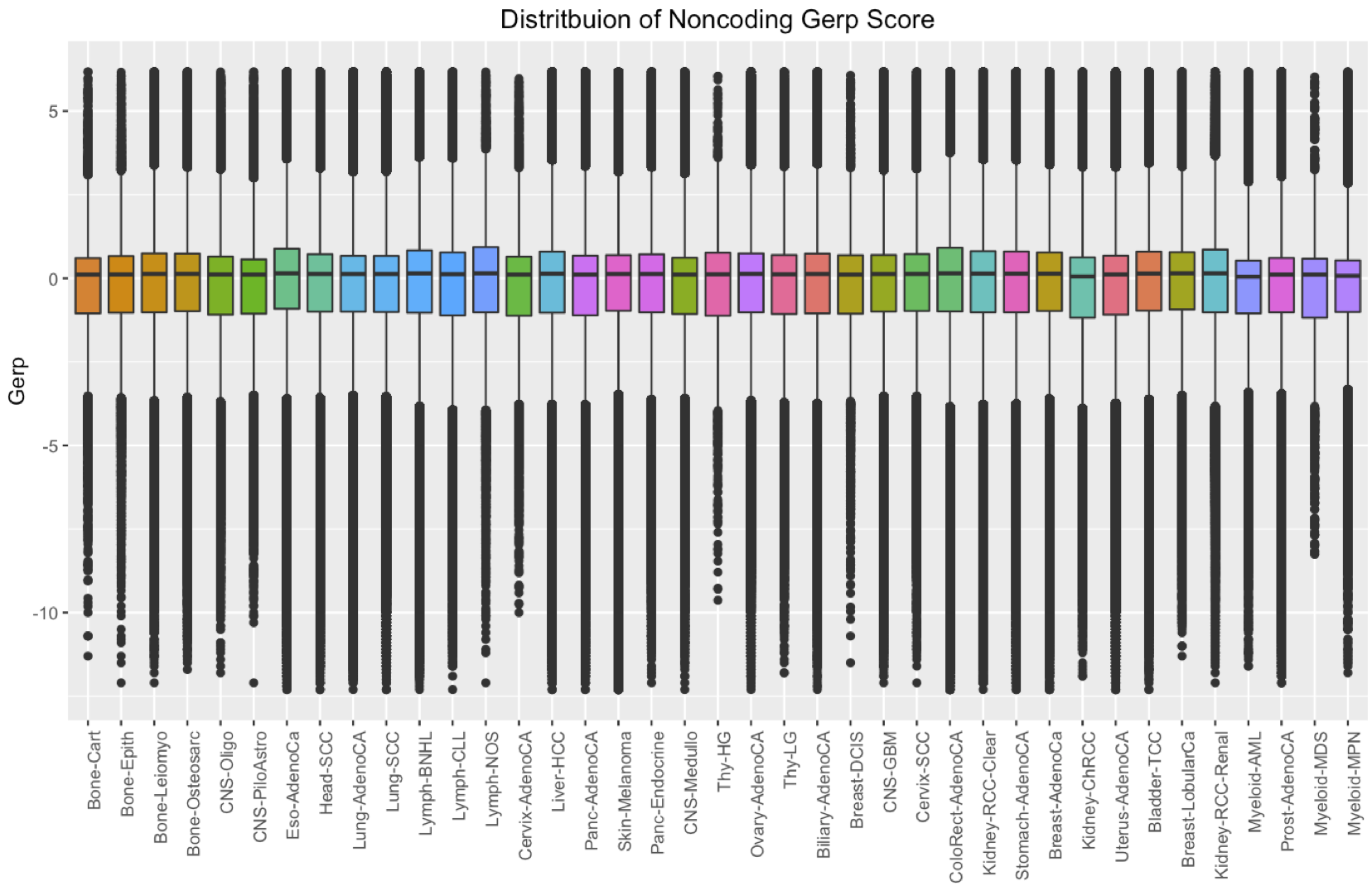 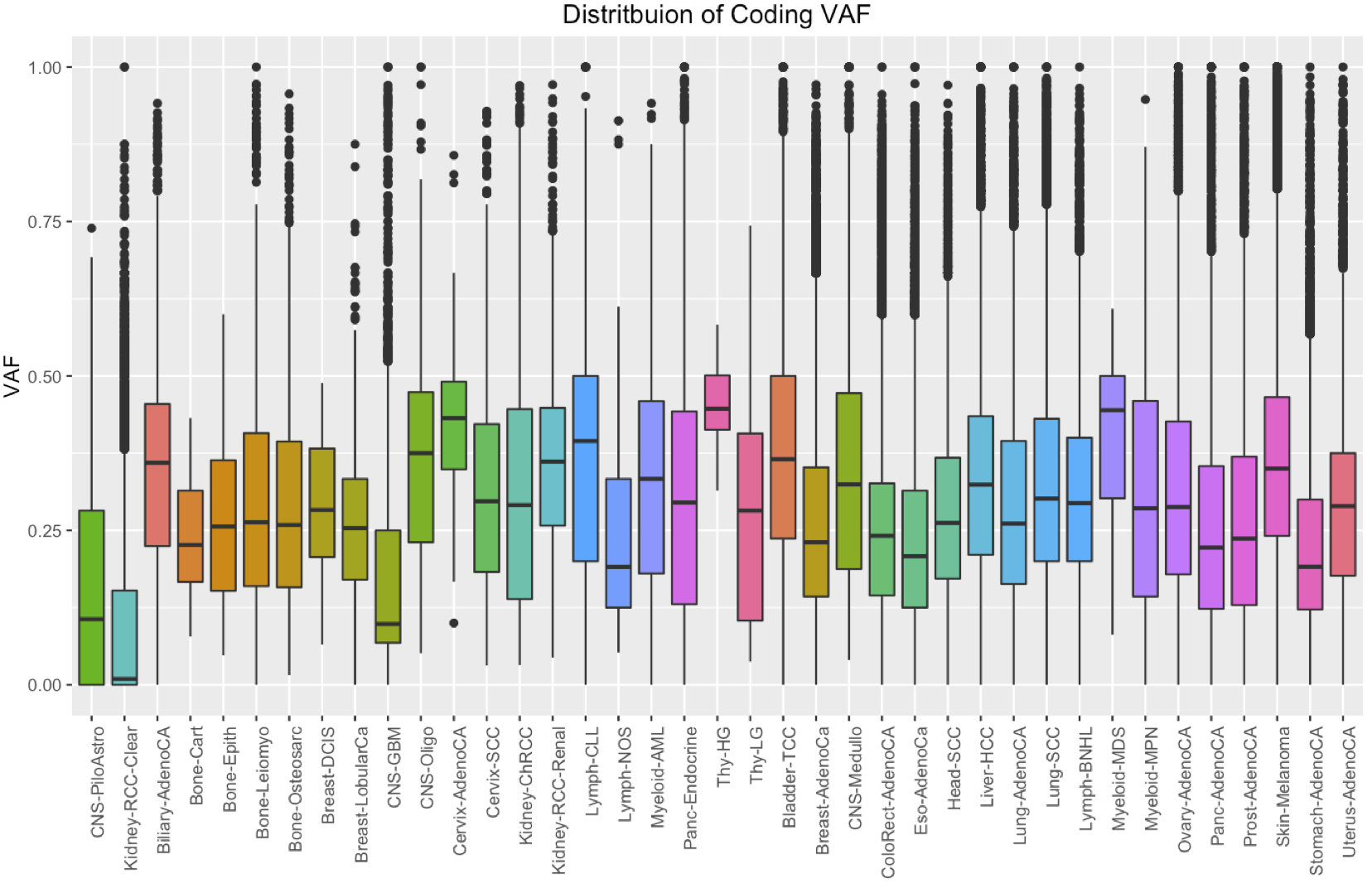 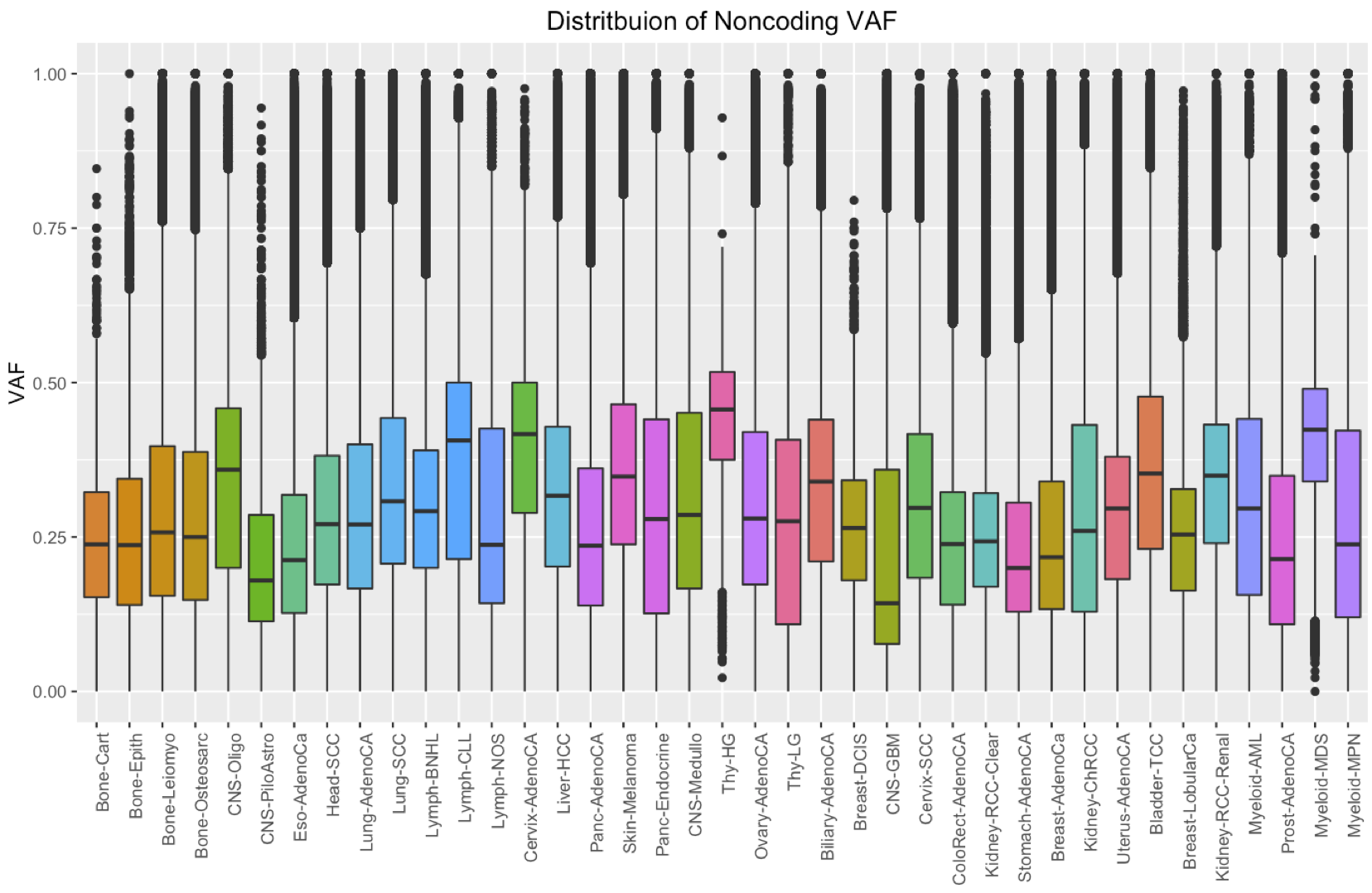 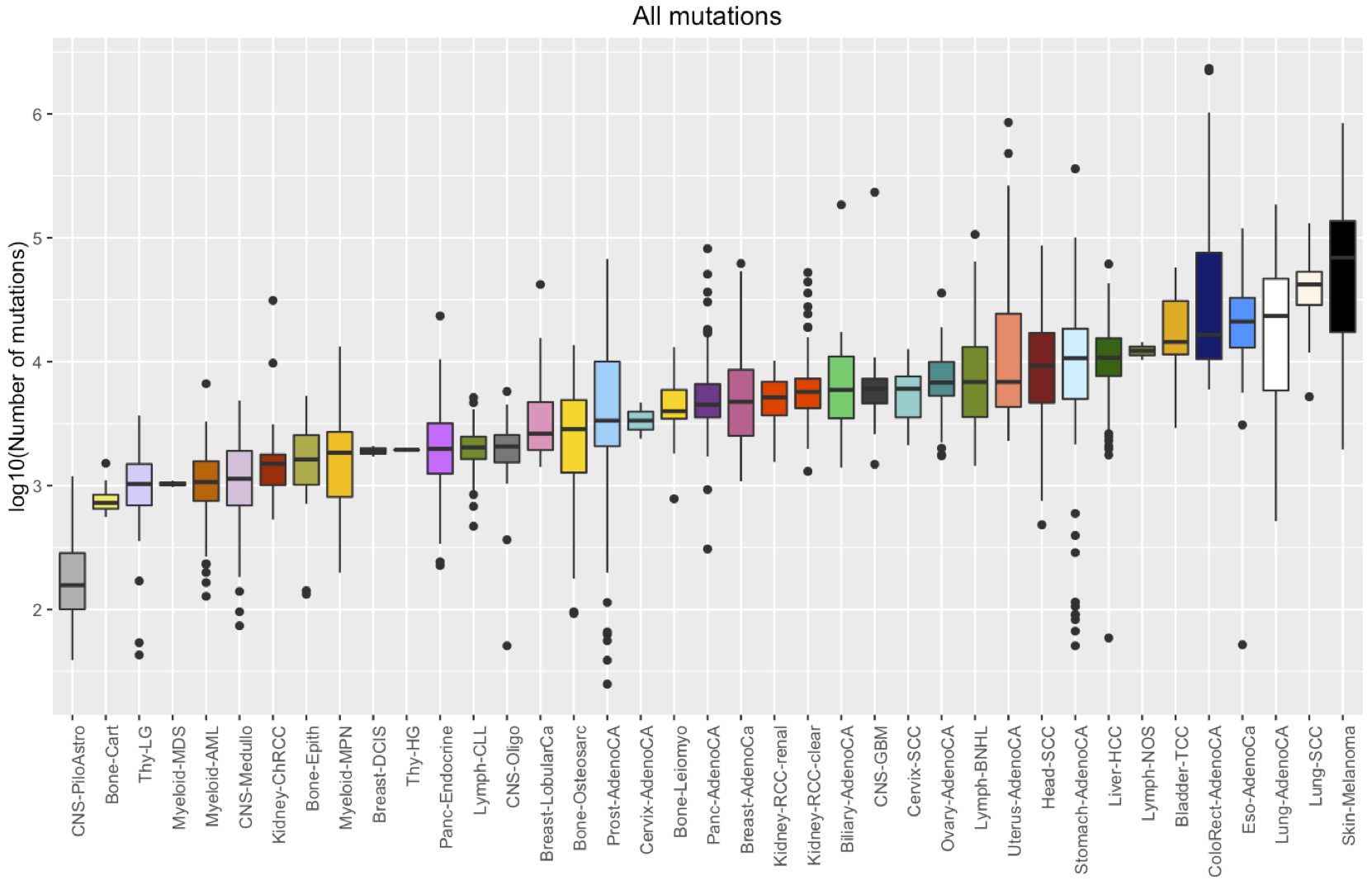 [Speaker Notes: Official color code]